Modèles d'illumination locale
Cours de master Images et Vie Artificielle. M1  Université Mohamed Khider Biskra
2020 – 2021
Dr: Zerari Abd El Mouméne
1
Problématique
Afficher un objet 3D en utilisant seulement sa couleur ne donne pas de résultat réaliste.






 Il faut prendre en compte les interactions de la lumière avec les surfaces des objets (« shading »).
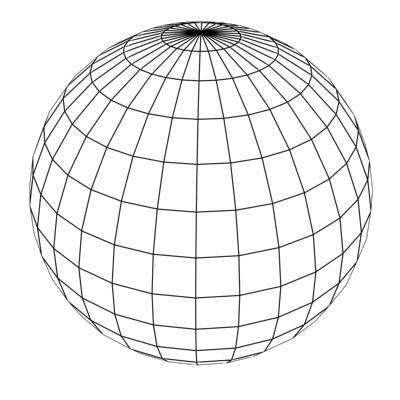 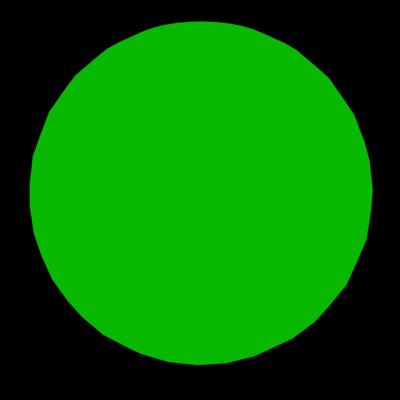 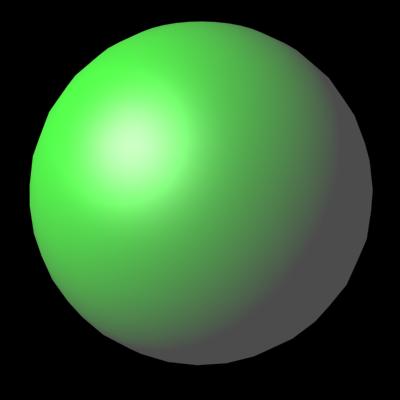 Affichage
Couleur seule
Objet
Prise en compte de la lumière
2
Introduction
Jusqu’à présent, nous nous sommes principalement intéressés aux aspects « géométriques » de la formation d’images.
La production d’images réalistes oblige à donner une impression de volume et de relief aux objets affichés. 
Il faut donc répartir l’intensité de couleur sur la surface d’une façon que chaque point peut avoir une intensité différente 
Mais une fois que les points 3D visibles sont connus, on doit répondre à la question suivante:
	« De quelle couleur doit-on afficher ces points si la scène contient des sources de lumière? »
Cette couleur est le résultat de l’interaction de la lumière avec la scène.
3
Introduction
Définition du modèle d'illumination et d'ombrage: une  première étape du rendu réaliste.
Description de quelques modèles régissant les interactions  entre une source de lumière (ou plusieurs) et les objets de la  scène.
L'objectif est de déterminer la couleur ou l'intensité d'un  pixel donné selon:
La répartition et les propriétés des sources lumineuses
Les propriétés intrinsèques des objets :
point dans l'espace
orientation du point (surface)
caractéristiques de la matière
4
Pipeline graphique

= suite des traitements appliqués à un objet (ou un ensemble d’objets) géométrique(s) dans le but d’en obtenir le rendu, sous la forme d’une image 2D.
Objet géométrique 3D
Pipeline géométrique
Pipeline de rasterisation
Image 2D
5
Pipeline graphique
Traitement appliqué à chaque sommet 3D des triangles fournis
Traitement appliqué à chaque pixel 2D affiché
Objet géométrique 3D
Pipeline géométrique
Pipeline de rasterisation
Image 2D
Lighting &
Shading
Viewport
Transform
Model & View
Transform
Projection
Clipping
du Model Space	éclairage	 	3D  2D		(les objets en	ajuster le champ
 World Space	« réaliste »	(projection	dehors du champ	de vue à la taille
 Eye Space 	avec le modèle	orthographique	de vue sont	de la fenêtre
(Muliplications	de Phong	ou perspective)	supprimés)
des matrices 4x4)
6
Pipeline graphique
Traitement appliqué à chaque sommet 3D des triangles fournis
Traitement appliqué à chaque pixel 2D affiché
Objet géométrique 3D
Pipeline géométrique
Pipeline de rasterisation
Image 2D
mettre les bonnes couleurs aux pixels
 utilisation des textures, filtrage, blending
 Z-buffering
 fog
 double-buffering
7
Définitions
éclairage (illumination)
transport de la lumière dans la scène 
Ombrage (Shading)
Considère les valeurs de l’illumination en des points d’une surface et interpole ces valeurs d’après le modèle d'ombrage:
	Flat, Gouraud, Phong
Illumination Locale
Ne considère que les interactions sources-objets. Seuls les éclairages directs  sont pris en considération
Permet d’expliquer les effets simples (ombre, pénombre, pleine lumière)
Les effets des éclairages indirects sont simulés (souvent de manière assez  approximative).
Illumination Globale
considère les interactions sources-objets ainsi que les interactions objets-objets (lumière réfléchie entre les surfaces)
8
Illumination locale & illumination globale
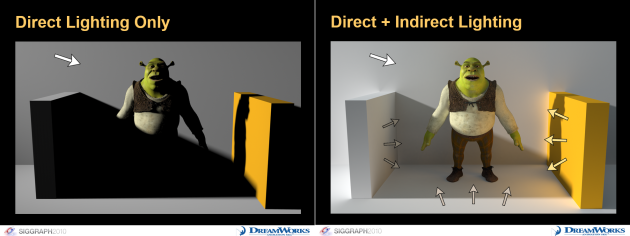 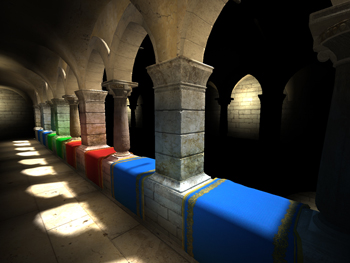 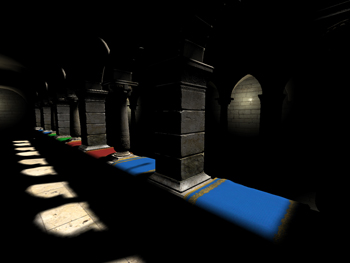 9
illumination locale
illumination globale
Sources de lumière
La variation d'intensité dépend directement de la nature des sources de lumière: 
Les différents types de sources de lumière sont:
l'éclairage ambiant
éclairage uniforme
Lumière directionnelle
source supposée à l'infini
intensité indépendante de la distance
Lumière ponctuelle
placée en un point précis
intensité dépendante de la distance
direction dépend du point considéré
10
Lumière ambiante
Lumière ambiante
C'est une lumière qui éclaire toute la scène de manière uniforme; caractérisée uniquement par son intensité.
Sans interréflexion de la lumière, tout ce qui est dans l’ombre est noir (e.g. lune)
La contribution de l’interréflexion entre les surfaces est un phénomène extrêmement complexe
On simplifie l’illumination globale en parlant d’une lumière ambiante qui est partout la même, pour n’importe quelle direction
Toute surface éclairée seulement par une lumière ambiante a un éclairage uniforme. Cette surface apparaît donc sans profondeur.
11
Source directionnelle
Lumière Directionnelle
La source de la lumière supposée à l'infinie, elle éclaire la scène avec des rayons parallèles à une direction donnée; elle est donc caractérisée  par leur intensité et leur direction
12
Lumière Ponctuelle et spots
Ponctuelle: c’est une source de lumière, supposée placée en un point précis et qui rayonne la lumière radialement; elle est donc caractérisée par son intensité et sa position. 
Les projecteurs ou spots: ce sont des sources de lumière caractérisées par leur position, leur direction et un facteur de concentration.
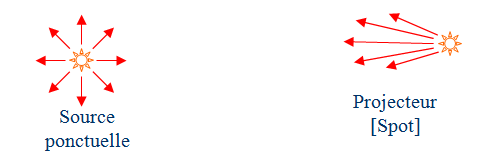 13
Modèle de réflexion
Un modèle de réflexion décrit l’interaction entre la lumière et  une surface en fonction des propriétés du matériau constitutif de  la surface ainsi que de la nature de la lumière et de son incidence.
lumière incidente
normale
lumière  réfléchie
réflexion spéculaire
Réflexion diffuse
lumière  transmise
lumière réfractée
Une partie du flux lumineux est absorbée par le matériau.
14
Modèle de réflexion
Modèle de réflexion locale
 ambiante
 diffuse
 spéculaire
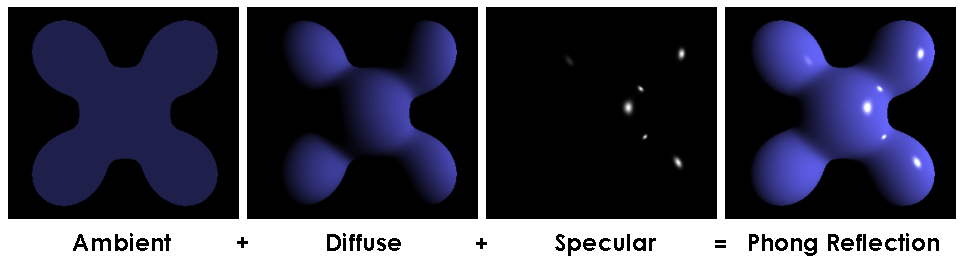 15
Paramètres Lumière & Matière
Source lumineuse
couleur de la lumière
ambiante, ponctuelle, directionnelle, spot
intensité, facteur d’atténuation
Matériaux des objets
couleur propre (ambiante, diffuse et spéculaire), couleur émissive.
surface lambertienne, spéculaire, mixte
spéculaire
lambertienne
diffuse directionnelle
transparence
textures
16
Dans ce qui suit, on parlera d’« intensité » de la lumière, notée I.

I = niveaux de gris.
Pour obtenir une couleur, on calculera une valeur d’intensité pour R,V,B.

On peut calculer les 3 éléments constitutifs de la couleur d’un objet, résultant de la lumière que réfléchit sa surface :

 Réflexion ambiante
 Réflexion diffuse
 Réflexion spéculaire
17
Réflexion ambiante
On appelle modèle d'éclairage (éclairement ou illumination)  toute méthode permettant de simuler les effets de la lumière  sur les objets de la scène. Ce modèle s'exprime à l'aide  d'équations dont les variables sont associées au point de  l'objet.
Cas de la lumière ambiante :
Soit une source ambiante déterminée par son intensité Ia : Intensité de la lumière ambiante en un point donné (propriété de scène)

Soit ka la constante de réflexion ambiante de la lumière ambiante  (dépendante de l'objet) , 0≤ ka ≤1.
L'intensité de la lumière ambiante réfléchie I du pixel est égale à : 
 I = Ia . ka
(remarque : aucune indication sur le volume de l'objet)
18
Réflexion ambiante
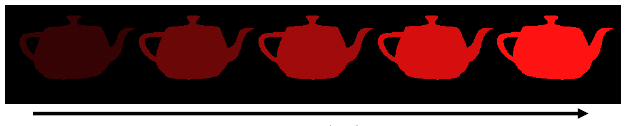 On ne voit pas la « 3D »
Modélisation simple de l’inter-réflexion entre toutes les surfaces d’une scène
⟹évite qu’un objet dans l’ombre soit complètement noir.
Pas de sens physique possible
La forme des objets est invisible
 Mais néanmoins très utile pour masquer les défauts des autres modèles
19
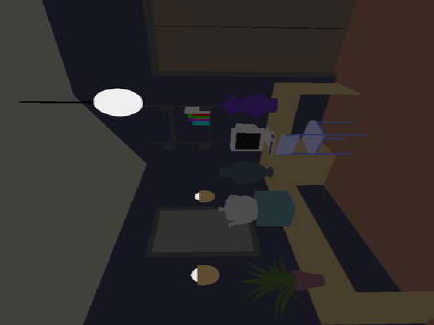 Réflexion ambiante
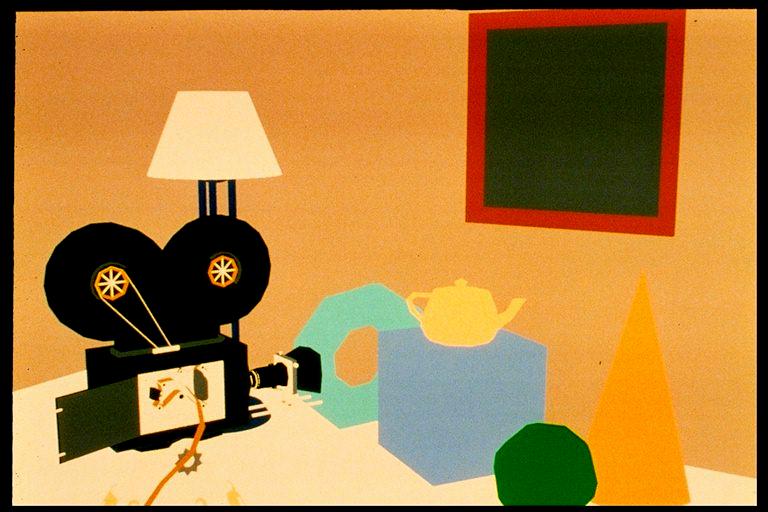 20
Réflexion diffuse
Normalement, l’intensité de chaque point sur une surface varie en fonction de sa distance et de son orientation relative à la lumière
Réflexion diffuse est égale en intensité dans toutes les directions
Correspond intuitivement à ce que l’on perçoit comme la forme 3D
Ex: peinture matte, papier, bois sablé
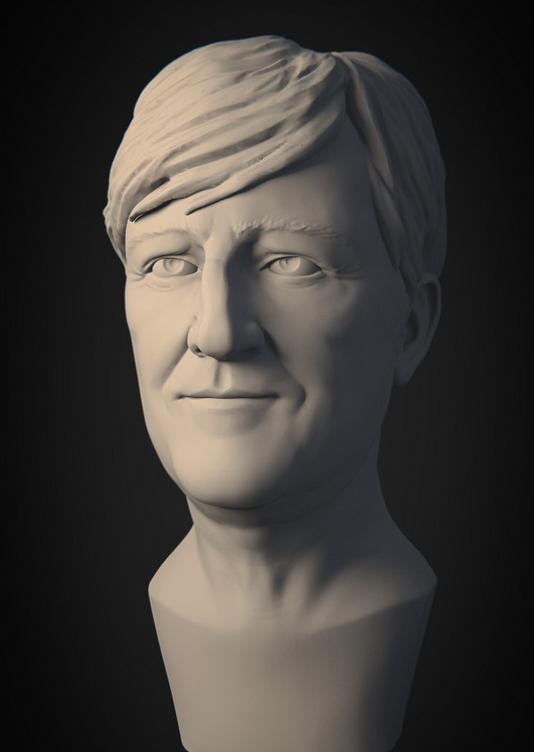 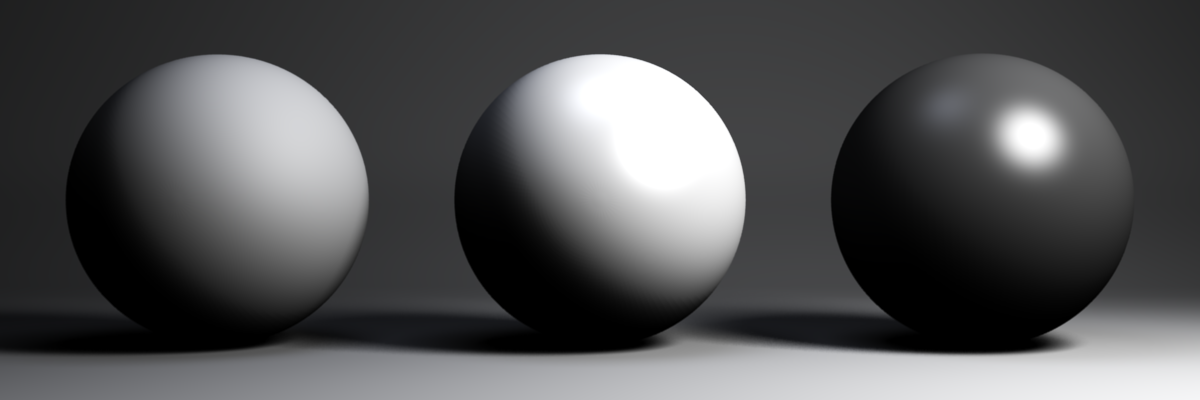 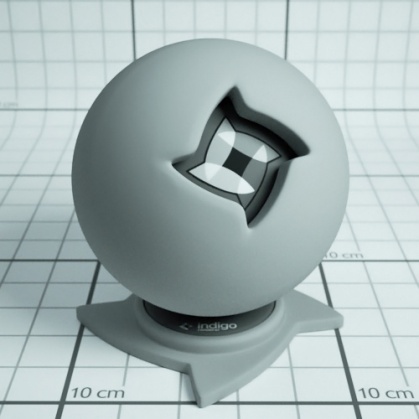 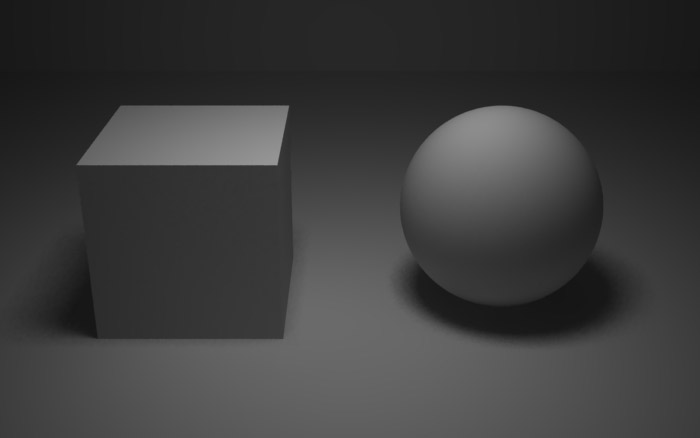 Réflexion diffuse
Réflexion diffuse :
Indépendante du point de vue.
La lumière de la source est réfléchie par l’objet dans toutes les directions.
1. Réflexion Lambertienne (BRDF uniforme).
Soit une source de lumière d'intensité Id et soit  kd  la  constante  de réflexion  diffuse du matériau de l'objet  0≤ kd ≤1.
Le modèle de réflexion diffus est régi par la loi de Lambert: l'intensité de la lumière  réfléchie augmente au fur et à mesure que la direction de la source devient colinéaire avec la  normale à la surface au point considéré. L'intensité est donc proportionnelle au cosinus de  l'angle que fait la normale avec la direction de la source de lumière incidente.
P
q
22
Réflexion diffuse
Loi de Lambert :


 
I 	: intensité de la lumière diffuse réfléchie
Id 	: intensité de la lumière diffuse
Kd	: coefficient de réflexion diffuse du matériau (kd varie d'un matériau à l'autre)
 q 	: angle entre la source de lumière et la normale
P
q
Réflexion diffuse
Notes :
		Id = Id . Kd . cos 
 
 L’intensité diffuse est maximale pour  = 0 (source de lumière à la verticale de la surface)

 Elle est nulle pour un éclairage rasant (=90°)

 Si  > 90° alors le point n’est pas visible par la source de lumière.
N
où      et       sont des vecteurs normalisés.
24
Réflexion diffuse
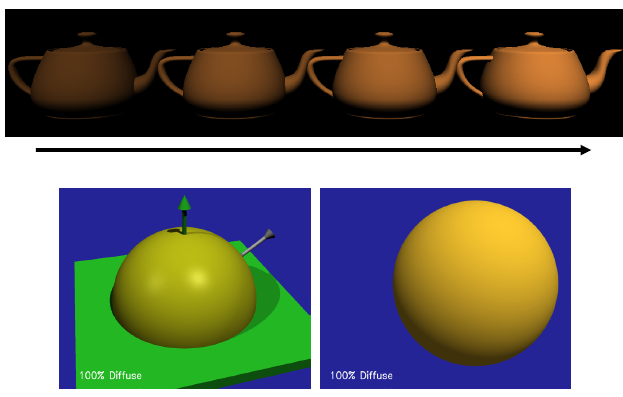 25
Réflexion diffuse
Diffuse + ambiante
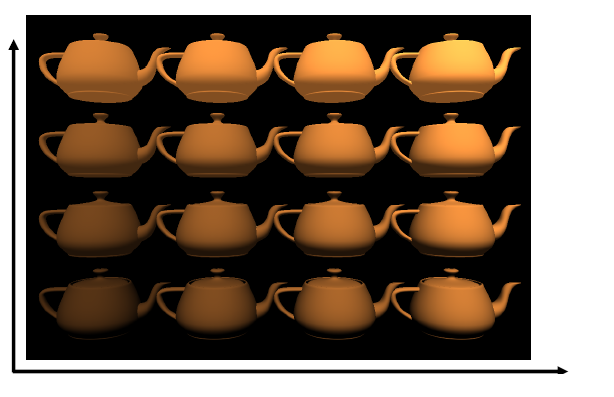 26
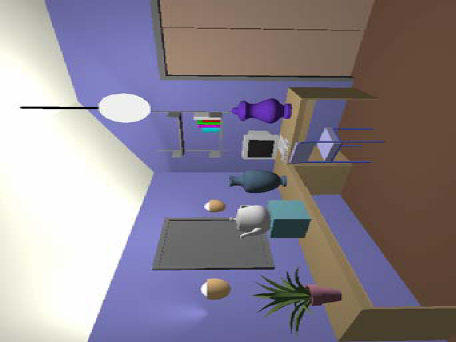 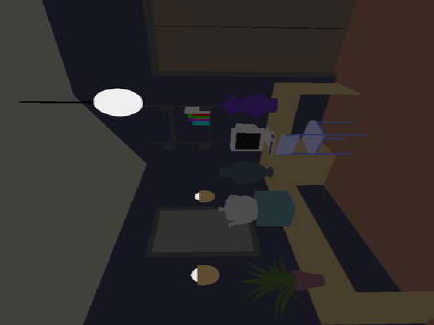 Réflexion diffuse
Exemple (ambiant )
Exemple (ambiant + diffus)
27
Réflexion spéculaire
La composante spéculaire permet de prendre en compte la  position de l'observateur. Elle intervient de façon importante  dans le cas de surfaces réfléchissantes.
La réflexion spéculaire apparaît sous la forme d'une région  de haute intensité (highlight)
Les surfaces métalliques, brillantes sont généralement  imparfaitement réfléchissantes: dans ce cas, la quantité de  lumière dépend de la distribution dans l'espace de la lumière  réfléchie.
28
Réflexion spéculaire
Vecteur normal à la surface: N
Intensité de la source lumineuse : L
Direction de réflexion spéculaire maximale : R


Direction dans laquelle se trouve l’observateur : V
cos α = < V • R >
R = 2cosθ N-L = 2(N • L) N - L
Modèle de Phong
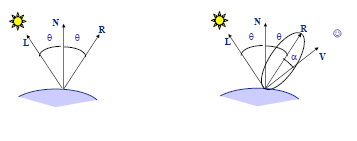 29
Réflexion spéculaire
Le modèle d’illumination de Phong permet de calculer la quantité de  lumière réfléchie spéculaire allant vers l’observateur en fonction du  matériau.
cosn 
ks
n
:  Angle entre le rayon de lumière réfléchie R et l’observateur V
: coefficient de réflexion spéculaire de l’objet
:  Brillance de l’objet
La réflexion spéculaire
	dépend de l’orientation
    de la surface ainsi que de la 
	position de l’observateur 
	et de la lumière
N
L
R
	

V
30
Réflexion spéculaire
Le miroir est un exemple de surface parfaitement réfléchissante: dans ce cas pour  voir le rayon réfléchi R, il faut =0
Le	modèle	spéculaire	de	Phong	fait	décroître	l'intensité	de	cette	réflexion	selon
cosn  entre les vecteurs R et V
n contrôle la brillance de la surface (plus n est petit, moins la surface n’a d’éclat)


Choix de n:
n est grand pour des surfaces  métalliques et brillantes
n est petit dans les cas de surfaces non  métalliques (papier, plastique…)
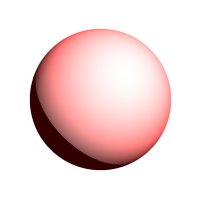 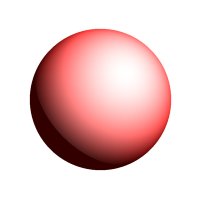 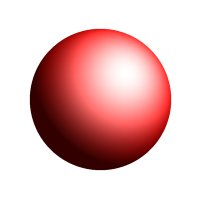 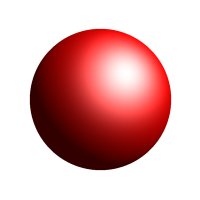 n=8
n=1
n=2
n=4
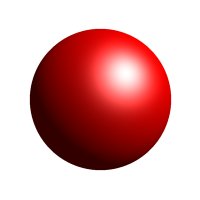 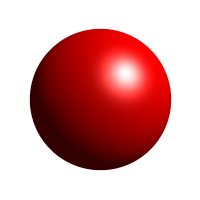 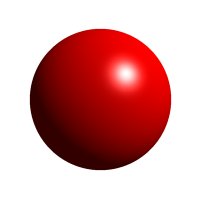 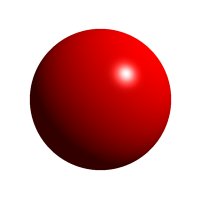 n=64
n=32
n=128
n=16
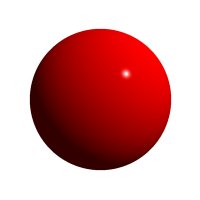 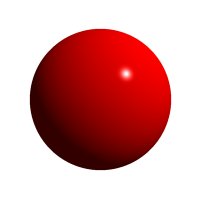 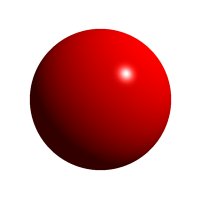 n=512
n=1024
31
n=256
Réflexion spéculaire
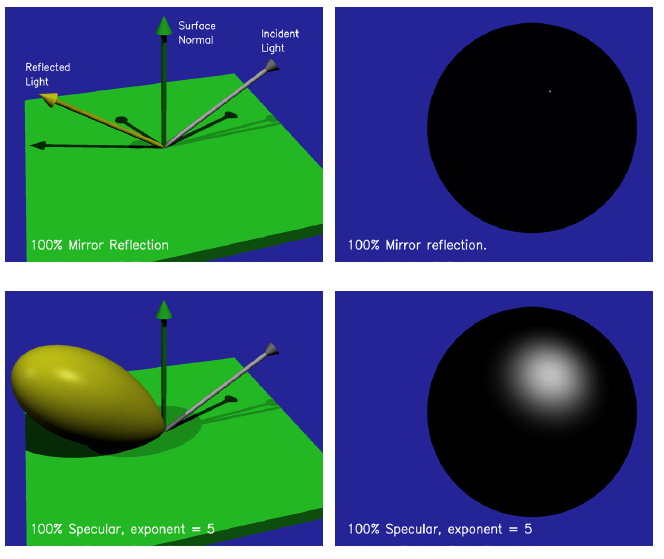 32
Réflexion spéculaire
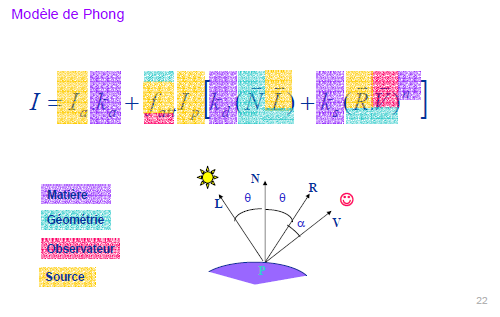 33
Modèle d’éclairement de Phong
34
Modèle d’éclairement de Phong
Facteur d'atténuation: fatt
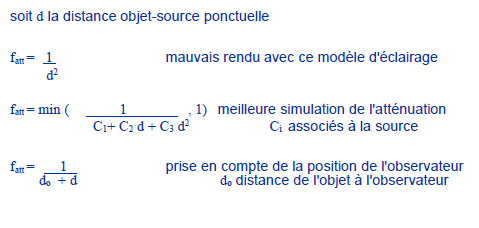 35
Modèle d’éclairement de Phong
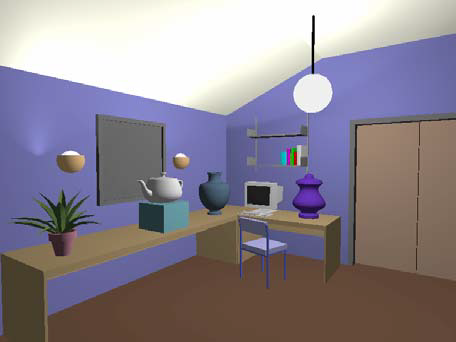 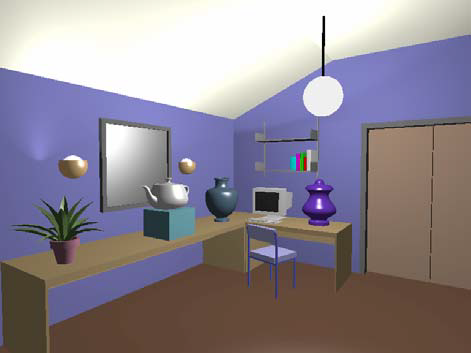 Exemple (ambiant + diffus + spéculaire)
Exemple (ambiant + diffus)
36
Modèle d’éclairement de Phong
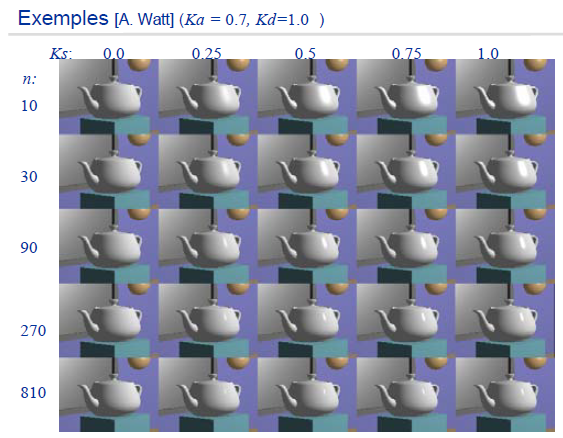 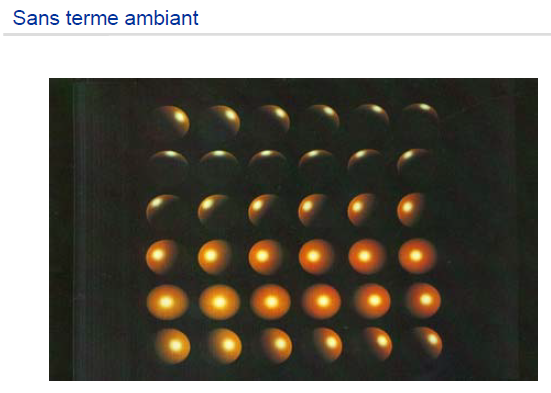 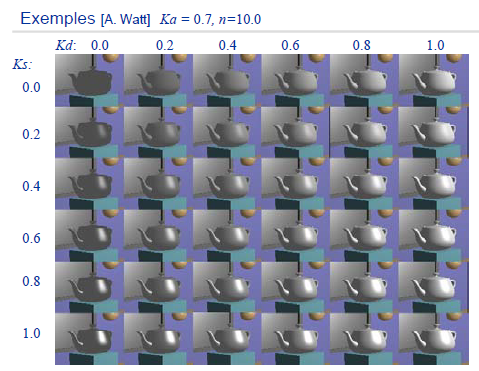 37
Ombrages (Shading)
On peut calculer l’illumination en chaque point d’une scène, mais cette opération peut s’avérer être très coûteuse en temps de calcul
Il est possible d’en réduire le coût en approximant l’illumination sur chaque polygone de la scène
Ces approximations interpolent l’illumination lors de la projection sur la fenêtre
Quelques types de shadings: 
  Flat
  Gouraud
  Phong
38
Méthodes d'ombrages pour surfaces  polygonales
Etant donné un modèle d’illumination local,  comment «rendre » en globalité les polygones de la scène ?
Les algorithmes de rendu travaillent presque toujours avec  des maillages de polygones... c ’est beaucoup plus simple et  rapide !
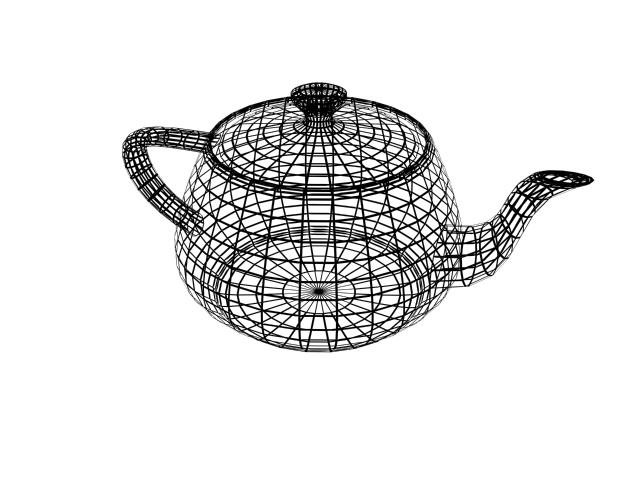 39
Rendu facette (flat shading): ombrage  constant
C’est l’algorithme le plus simple dans la mesure où il n’y a pas d’interpolation entre les faces. Tous les points d’une face ont la même normale.
Les points sont rendus en utilisant le modèle d’illumination Lambertien, par exemple.
Les arêtes entre faces sont partout visibles (discontinuité des normales).
polygones ou maillage polygonal :
Calculer une seule valeur d'illumination pour la face. Couleur uniforme sur tout la face. 
Ici la normale utilisée sera la normale à la face et non au 
sommet comme dans le Gouraud ou le lissage de type Phong.
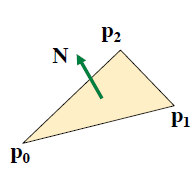 40
Rendu facette (flat shading): ombrage  constant
Problème : discontinuités entre les faces
L’oeil les perçoit très bien
⟹effet de « Mach Banding »
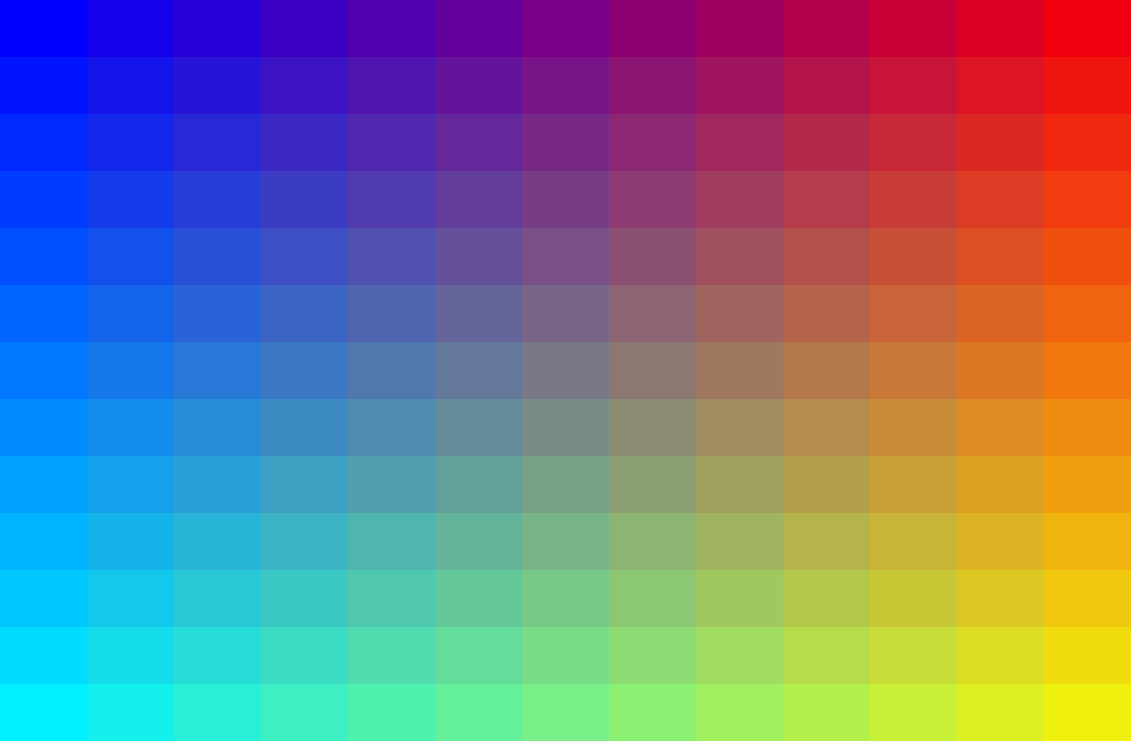 Mach Banding
41
Méthode de Gouraud:
Cet algorithme améliore le rendu en faisant une interpolation entre les faces appartenant à un même groupe (smoothing group).
On attribue à chaque sommet une “normale” qui est la moyenne des normales des faces aboutissant au sommet.
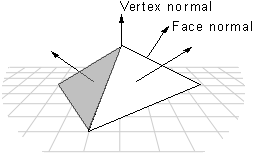 42
Méthode de Gouraud:
Quand on a une normale pour chaque sommet d’un polygone :
Calculer une couleur pour chaque sommet (avec un modèle d’illumination)
Sur une arête, interpoler les couleurs entre 2 sommets
Sur une ligne de remplissage («scanline») du polygone, interpoler les couleurs entre 2 arêtes.
I1
I2
I3
43
Méthode de Gouraud:
Polygones ou maillage polygonal : définition par les sommets basé sur  l'interpolation des intensités entre les sommets
Calcul d'une intensité pour chaque sommet (lissage : moyenne des  normales)
Intensité entre 2 sommets = interpolation linéaire des intensités
Ymax


CYmin , CYmax  shading at Ymin, Ymax
Y
y
Y   Y min C	 Y max Y C
	Y max	Y min
C
y
Y max Y min
Ymin
x
Plus rapide que de calculer l’illumination pour chaque pixel.
Le rendu spéculaire n’est pas de très bonne qualité; en effet, une réflexion spéculaire doit apparaître à un sommet pour être rendue.
44
Méthode de Gouraud:
Résumé
Interpolation des valeurs d'intensité calculées aux sommets de la face:
1. Calcul des normales aux sommets
2. Calcul des intensités aux sommets
3. Interpolation des intensité lors de la rastérisation
45
Méthode de Phong:
polygones ou maillage polygonal : définition par les sommets basé sur  l'interpolation des normales entre les sommets
calcul d'une normale moyenne pour chaque sommet (lissage)
intensité entre 2 sommets = interpolation linéaire des normales puis  calcul de l'intensité
Interpolation des normales plutôt que des couleurs 
Méthode d’interpolation identique
L’intensité réfléchie n’est calculée qu’après interpolation des normales.
Le rendu spéculaire est de bien meilleure qualité que dans le cas de l’algorithme de Gouraud.
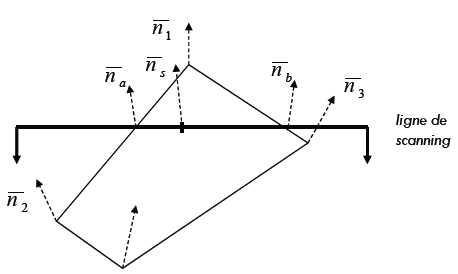 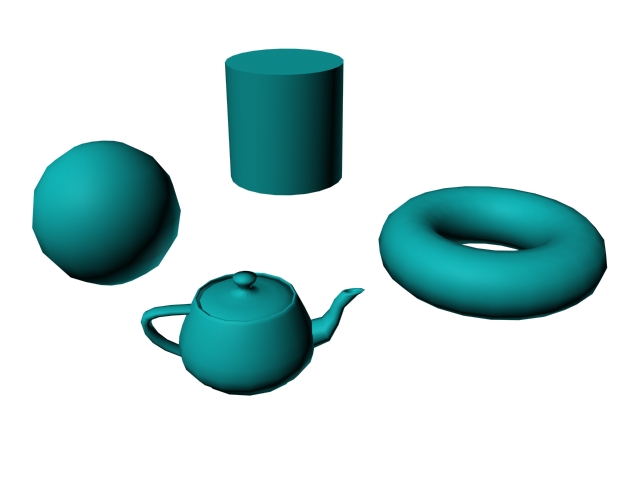 46
Méthode de Phong:
Interpolation des normales   calculées  aux sommets de la face:
1. Calcul des normales aux sommets
2. Interpolation des normales lors de la rastérisation
3. Normalisation des normales
4. Calcul des intensités par fragment
47
Comparaison des méthodes
Rendu facette (pas d’interpolation)  
Couleur constante pour chaque polygone  
Peu coûteux
Gouraud (interpolation des couleurs)  
Rendu pour chaque sommet
Interpolation linéaire des couleurs sur le polygone 
Coût : 3 entiers additionnés pour chaque pixel 
Problème pour les objets spéculaires
Phong (interpolatation des normales)  
Calcul des normales des sommets
Interpolation linéaires des normales sur le polygone
Utilisation des normales interpolées pour rendre chaque pixel (cher !)  Coût : de 10 à 100 opérations sur des réels pour chaque pixel
Résout le problème des objets spéculaires.
48
Comparaison des méthodes
Rendu facette
Gouraud
Phong
49